Jarné práce
Vlastiveda
3. ročník
Mgr. Margita Husáková
Jarné počasie
jar sa začína 21. marca,
 má chladné rána,
 priemerná teplota v marci 5°C, v apríli 10°C a v máji 15°C, (niekedy môže byť veľmi chladné, inokedy teplejšie v porovnaní s priemernými teplotami),
 je veľmi premenlivé,
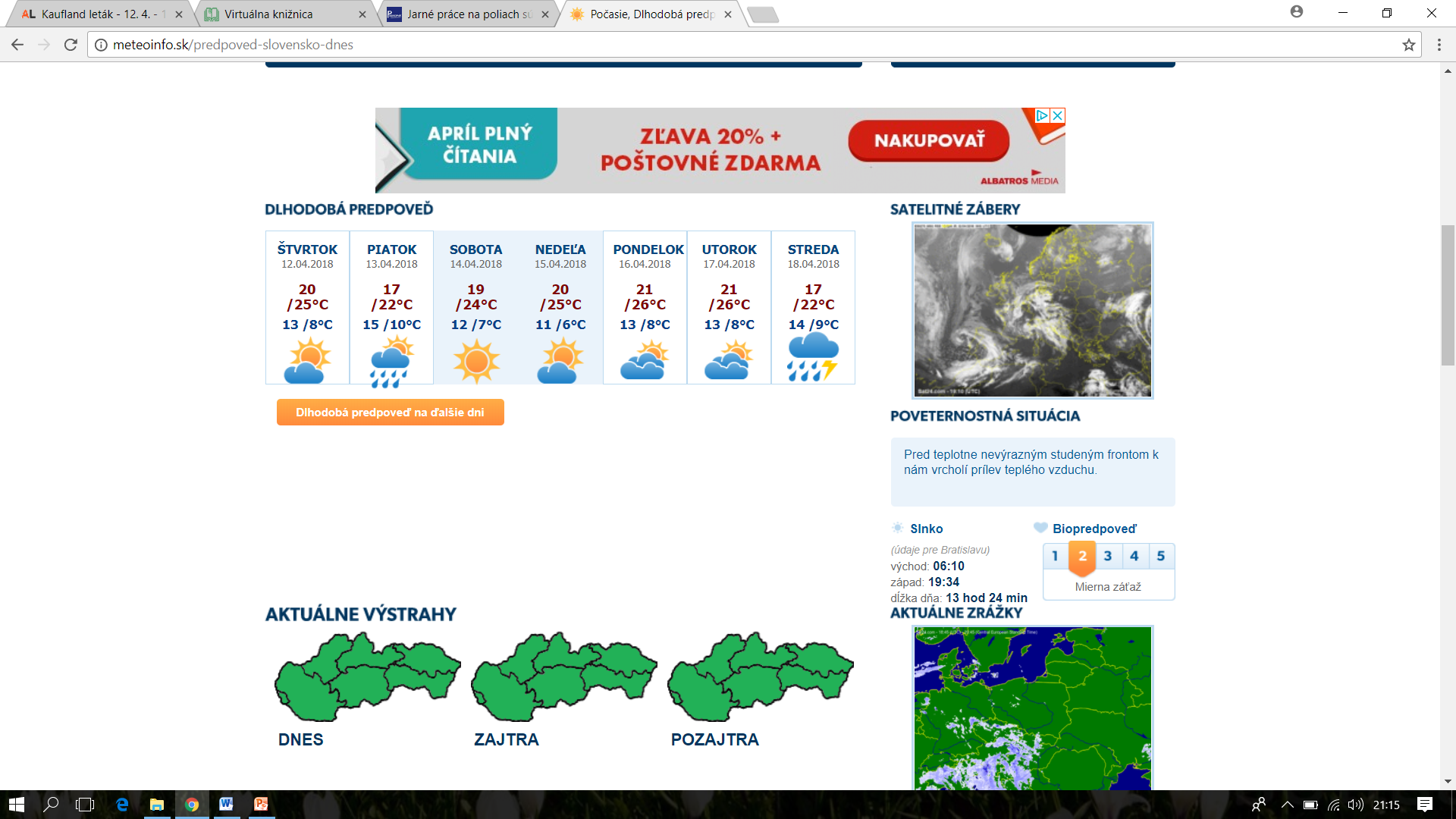 Na poli...
sa robili nasledovné práce:
1. príprava pôdy:
 bránenie - bránami sa kyprí povrch ornice, 
 kyprenie – diskami sa prevzdušňuje pôda, ničí sa burina,
 valcovanie - valcami sa urovnáva pole,




2. siatie poľnohospodárskych plodín 
   - sejačkou.
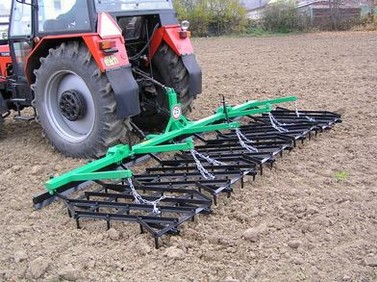 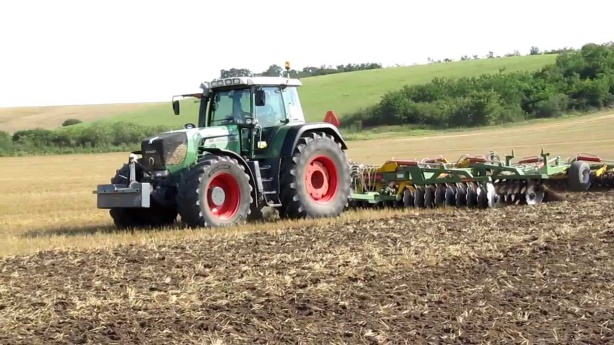 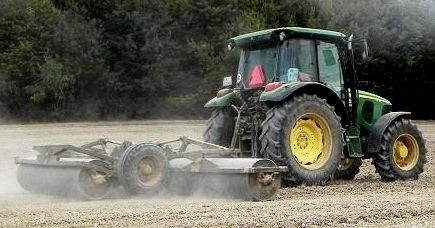 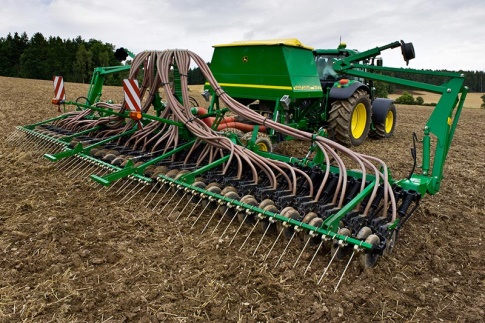 Na poli sadíme:
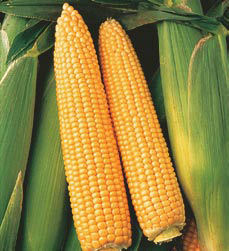 obilie,

kukurica,

zemiaky,
 
cukrová repa,

zelenina,
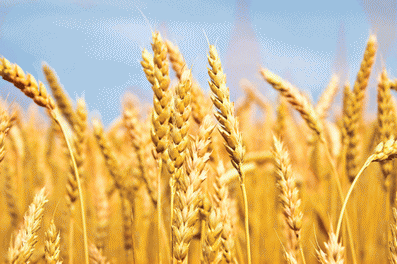 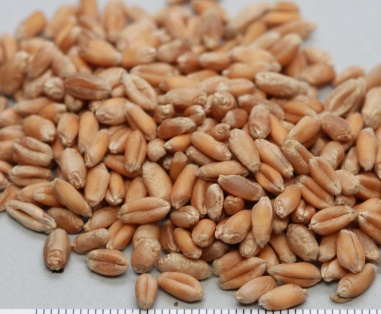 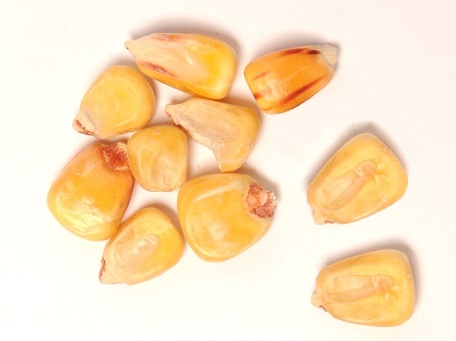 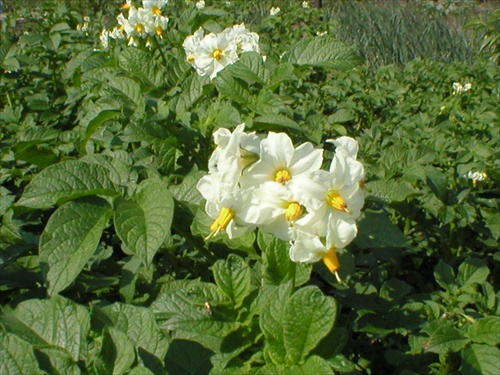 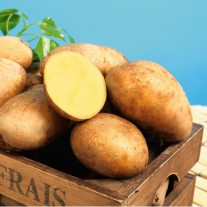 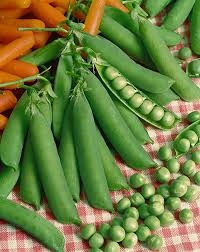 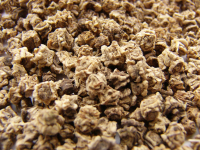 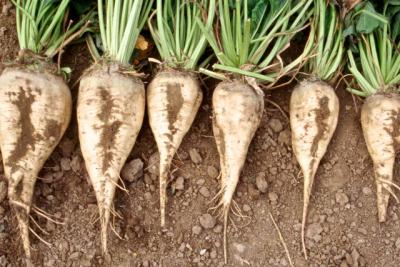 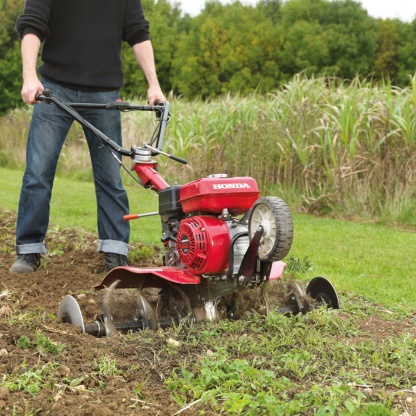 V záhrade:
kyprenie:
   kultivátorom prekypriť pôdu, 
   prevzdušnenie pôdy,
 sadenie,

 opiľovanie a rez ovocných stromov,

 úprava a výsadba kvetinových záhonov,
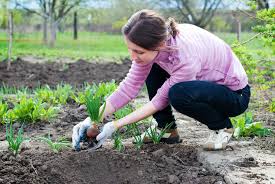 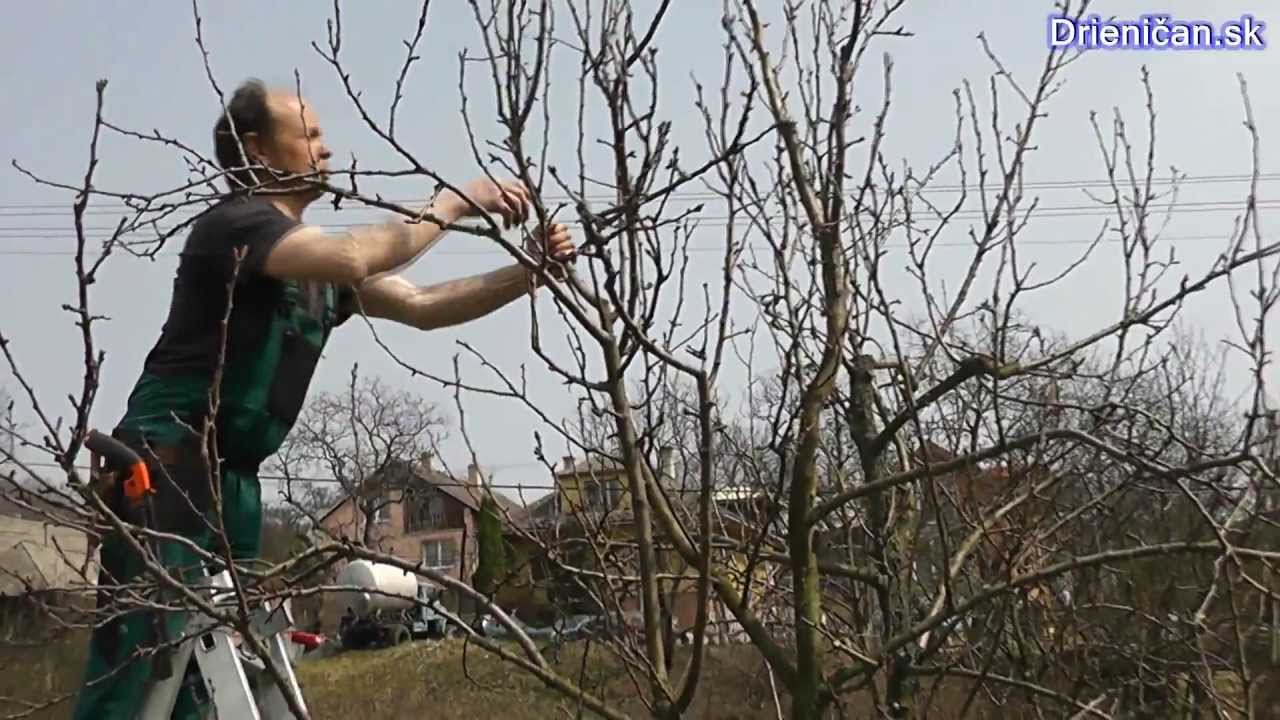 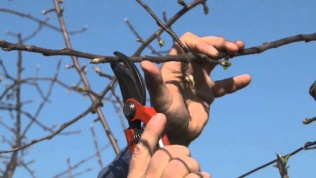 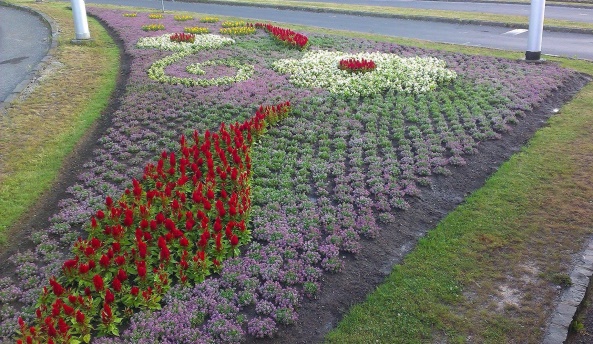 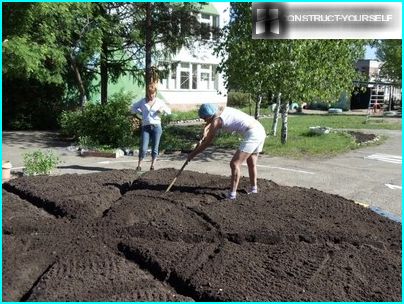 V záhrade sadíme:
zeleninu: mrkva, petržlen, paštrnák, reďkovka, cibuľa, cesnak, zemiaky, uhorky, tekvice, cukety, hrášok, fazuľa,



priesady: paradajky, papriky, kalerábu, kapusty, karfiolu,
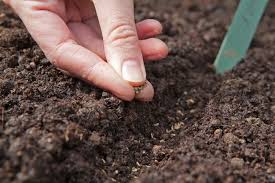 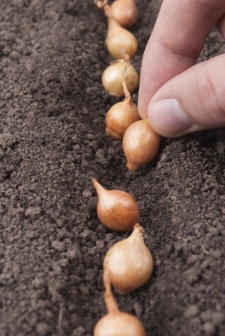 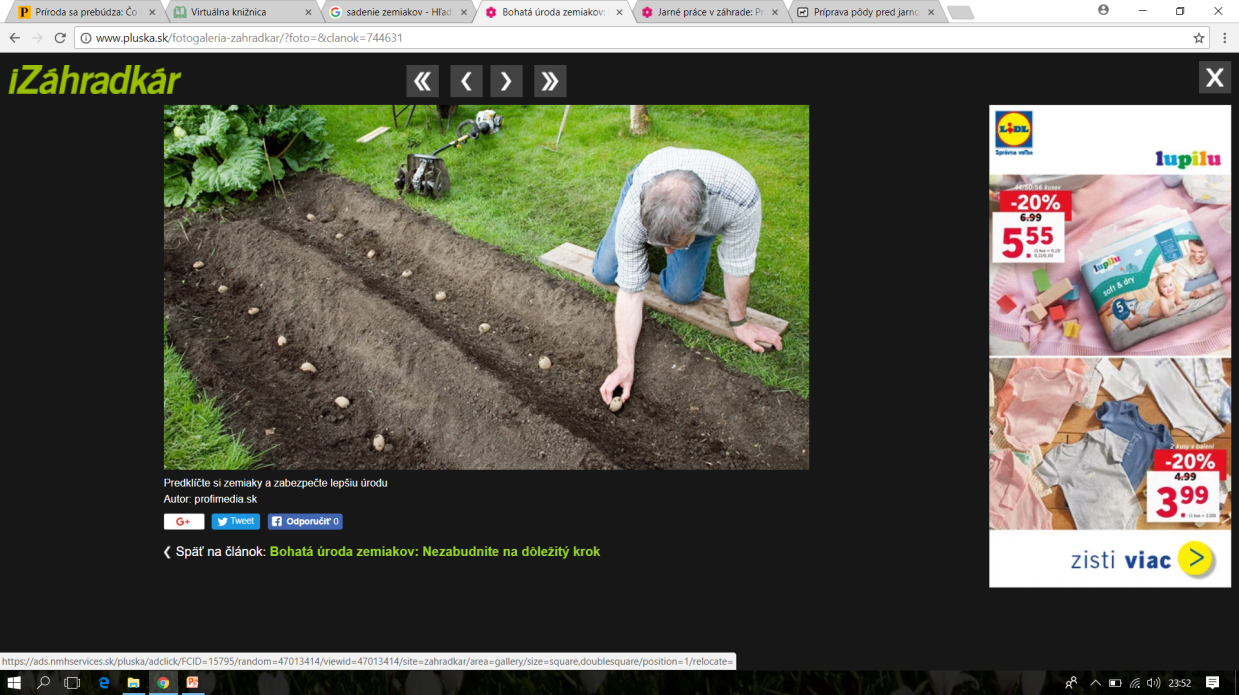 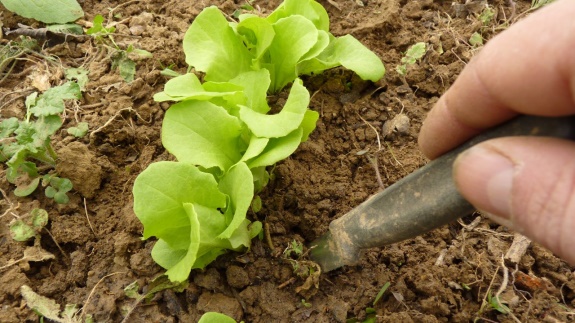 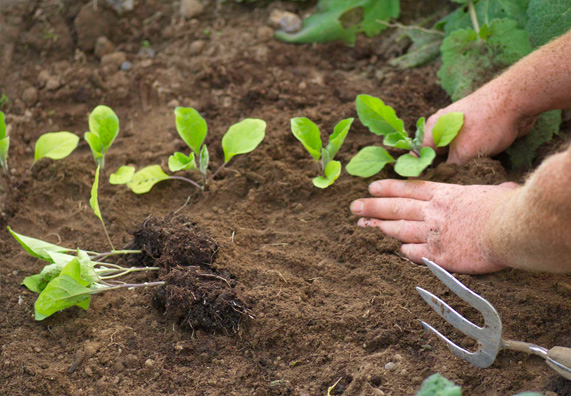 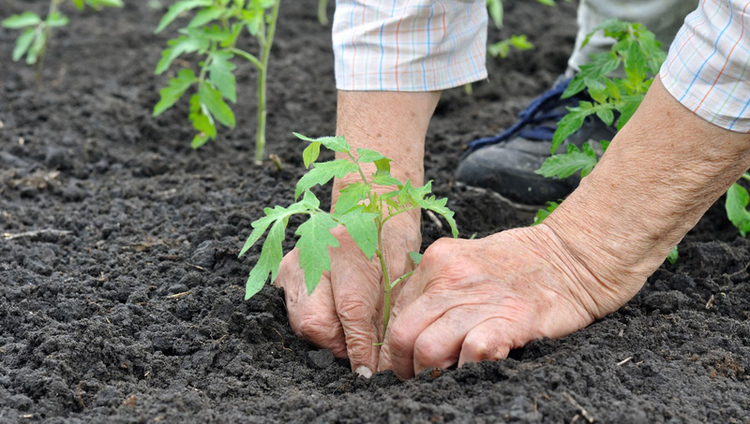 Náradie:
v zeleninovej a kvetinovej záhrade: 
    motyka, hrabličky, rýľ, polievacia krhla, nožnice, fúrik,




 v ovocnom sade: 
   ovocinárska píla, nožnice, rebrík, rýľ, polievacia krhla
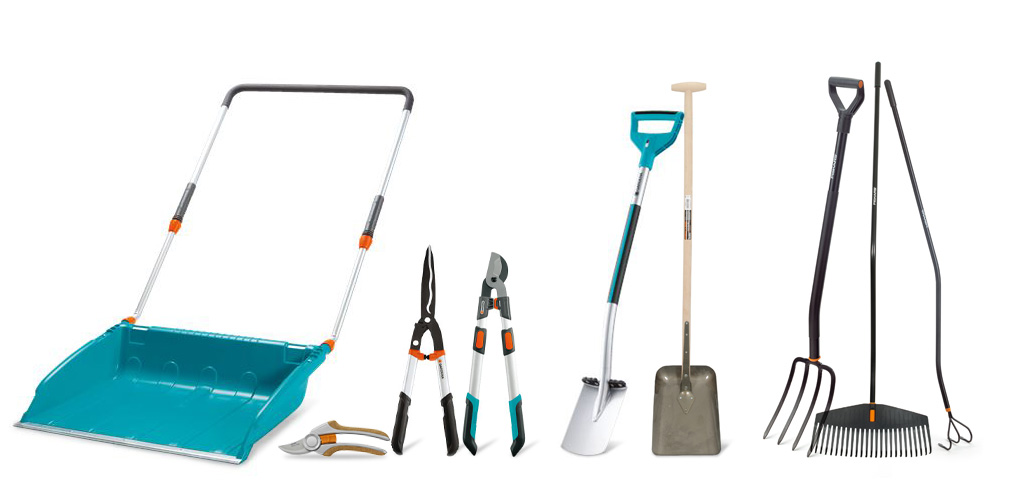 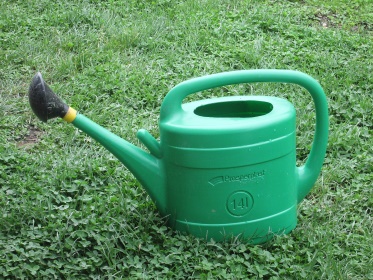 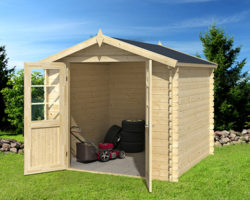 Uskladnenie náradia:
záhradný domček na náradie,
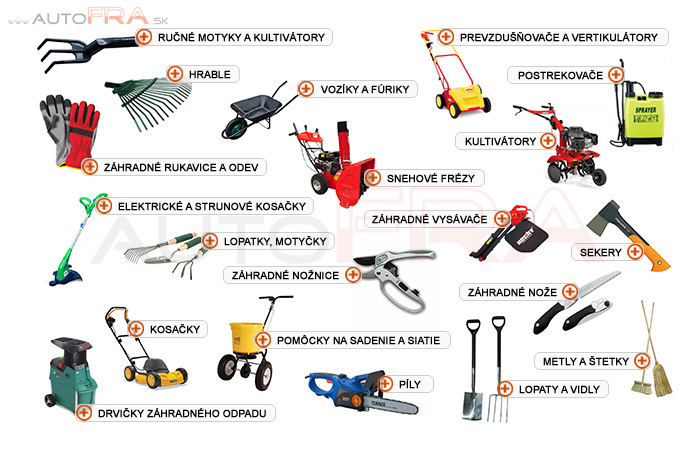 Ďakujem za pozornosť
obrázky  www.google.sk
http://www.slovakregion.sk/podnebie-pocasie
https://meteobox.sk/bratislava/statistiky/
http://www.agris.cz/zemedelstvi?id_a=147798